Marketingová komunikace MSPZáklady interní komunikace
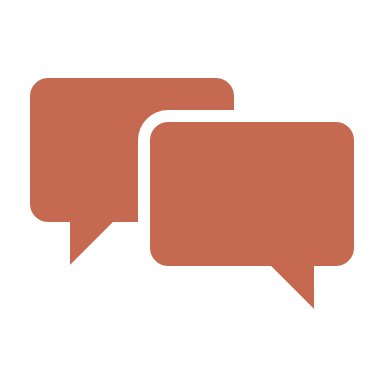 Petra Koudelková
Komunikace obecně
Komunikační proces
Základní model
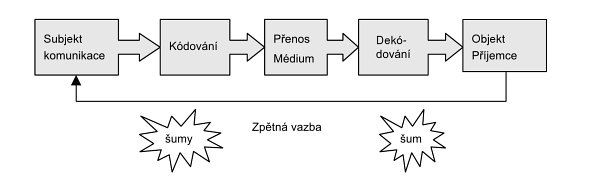 Komunikační proces
Model chápe komunikaci jako lineární aktivitu takto:
Subjekt = Odesílatel zakóduje myšlenku
Myšlenka nabývá podoby sdělení (mluveného, psaného, neverbálního, grafického…)
Příjemce dekóduje sdělení a pochopí je
Následně poskytne odesílateli zpětnou vazbu, zda sdělení pochopil či nepochopil
Subjekt, přenos i příjemce jsou vystaveni šumu, který sdělení více či méně zamlžuje
Pojmy
Sdělení – suma informací, které se snaží zdroj vyslat příjemci na komunikačním médiu
Zakódování – převod informací do podoby, které bude příjemce rozumět (slova, čísla, grafy, tabulky,…)
Komunikační kanály: řízené, neřízené
Řízené: osobní (obchodníci) neosobní (média)
Neřízené: osobní (pomluvy, doporučení), neosobní (výsledky testů)
Pojmy
Příjemce – např. zákazníci, spotřebitelé, distribuční kanály, ovlivnitelé
Dekódování – proces porozumění přenášeného zakódovaného textu příjemci
Zpětná vazba – zpráva, kterou příjemce zpět vysílá sdělení, je formou reakce příjemce na získané informace
Percepce
Sociální percepce: vnímání je procesem, ve kterém lidé prostřednictvím svých smyslů přijímají informace z okolí a zpracovávají je za účelem interpretace.

Dílčí komponenty percepce: 	
Vnímající osoba (subjekt)
Vnímaná osoba (objekt)
Situační kontext

Vnímání druhých lidí moou na straně subjektu ovlivňovat fyziologické a psychologické aspekty (zkušenost, motivace, emocionální stav)
Nejčastější problémy percepce
Percepční obrana - projevuje se v situacích, kdy jedinec nevnímá signály, které by mohl chápat jako ohrožující

Zkreslení - zkreslujeme si poznání druhých lidí na základě vlastního jednání navozeného prvním dojmem, které vyvolává specifickou odezvu druhé strany)
Omyly při sociální percepci
Haló efekt 
Stereotypizace 
Projekce 

- více v přiloženém materiálu k přednášce
Umění komunikace ve 4 krocích
Druhy komunikace
Z hlediska znakových systémů dělíme na verbální a neverbální:
            Verbální: písemná a ústní (dialog, monolog, komunikace ve skupině)

             Neverbální: proxemika, gesta, mimika, haptika, pantomimika (držení těla a pohyb), řeč očí


V soc. komunikaci se setkáváme s různými druhy problémů. Někdy jsou nazývány šumem, jindy rušením kom. procesu. Tyto problémy mohou být buď vnitřní nebo vnější.
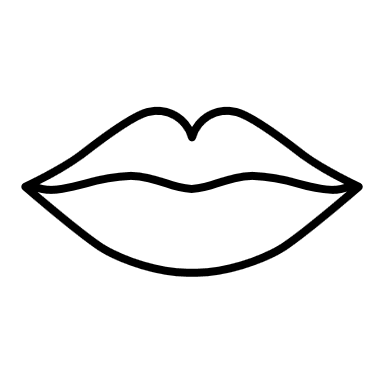 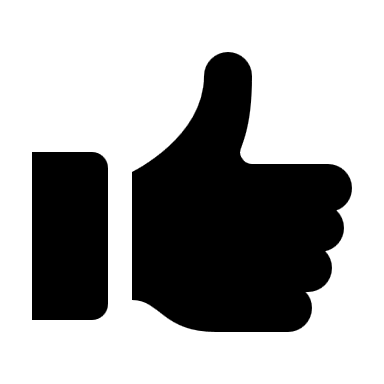 [Speaker Notes: Paralingvistika = studium svrchních tónů řeči 
Prostředky paralingvistiky: 
1. hlasitost řeči - hovoří mimořádně tiše, hlasitě, hlasitost v mezích normálu; 
2. výška tónu řeči - mluví spíše hlubším hlasem, v mezích normálu, spíše vyšším hlasem; 
3. rychlost řeči - mluví pomalu, středně rychle, velice rychle; 
4. objem řeči - řekne toho velice málo, přiměřeně, mnoho toho napovídá; 
5. plynulost řeči - jak hovoří - mluví plynule, přestávky v řeči, pomlky, mluví „jako kniha“; 
6. intonace = melodie řeči - mluví monotónně, hovoří s přirozenou intonací; 
7. chyby v řeči - přeříkává se, nedokončuje věty, chyby v řeči jsou v normálu, řeč je téměř bez chyb; 
8. správnost výslovnosti - výslovnost v mezích normálu, nepečlivá, nedbalá, výslovnost přehnaně co nejsprávnější; 
9. kvalita řeči = věcnost hovoru - projev mimořádně strohý, přehnaně věcný, upovídaný; 
10. členění řeči = frázování - mluví „jako stroj“ bez pauz, frázování v mezích normálu, přehání frázování; 
Proxemika = vzdálenost jednoho člověka od druhého 
Každý člověk má určitou bezpečnou hranici. Překročí-li někdo tuto hranici, zvyšuje se vnitřní napětí, dochází k citovému vzrušení a k řadě reakcí s tím spojených. 
Dělení osobní zóny: 
a) intimní vzdálenost 15-50 cm umožňuje bezprostřední osobní kontakt (milenci, rodič s dítětem). Někdy i u lidí, kteří spolu nejsou v intimním vztahu (v autobuse, tramvaji,ve frontě). Pro člověka je toto narušení intimní zóny vnímáno velmi nepříjemně. 
Zásada  snažit se nedotýkat druhého, nedívat se na něho. Při ošetřování do této zóny často vstupujeme, vždy pořádat o dovolení, upozornit na vstup do intimní zóny. 
b) osobní vzdálenost - 50-70 cm - 1-1,5m  ještě umožňuje dotyk rukou a sledování mimiky, např. vzdálenost při podání ruky. 
c) společenská (sociální) vzdálenost - 1,5-3,5m  pro formální styk mezi lidmi. 
d) veřejná vzdálenost - 5-8m  veřejná shromáždění, herec na jevišti. 
Haptika = dotykový kontakt, jímž se sdělují informace 
Je zprostředkován tlakem na kůži, působením tepla a chladu, vibrací, chvěním, bolestí. Hmat má po zraku druhou největší rozlišovací schopnost. Dotek může být interpretován jako přátelský nebo nepřátelský (pohlazení x facka). 
Podání ruky = haptický kontakt, poplácání po zádech - nejčastější v běžném životě. Její neuspokojení vede u dětí, klientů, starých lidí až k tzv. taktilní psychické deprivaci. 
Haptika je významná při komunikaci s klientem. První kontakt s klientem – podání ruky a představení vede k uvolnění. Pokud při rozhovoru s klientem ho uchopíme za ruku, vyjadřujeme tím, že chápeme jeho pocity, že mu rozumíme (výrazný uklidňující moment). Čím více je klient v těžkém stavu, tím je pro nás útěcha prostřednictvím kontaktu rukou náročnější, méně příjemná, vede až k tomu, že se bezprostřednímu kontaktu vyhýbáme. 
Pantomimika = fyzický postoj, držení těla a pohyb 
a) posturologie = postoj a držení těla. 
Lidé sdělují to, jak se cítí, jak jim momentálně je. Jinou polohu zaujímá člověk, který se cítí dobře, než člověk, který prožívá napětí = usuzujeme na aktuální psychický a zdravotní stav. Nejdůležitější je poloha hlavy, ramen, rukou. 
b) kinezika = pohyby těla (přirozené, spontánní). 
Je shoda mezi tím, co lidé říkají a jak se pohybují. Vyslovování slov je koordinováno s pohyby těla - i u osoby naslouchající. Synchronizace pohybů u lidí, kteří si rozumějí (přátelé). 
Gestika = řeč rukou 
Doplňuje řeč, může ji i nahradit. Předcházela vzniku mluvené řeči. Porozumět řeči gest je třeba, máme-li porozumět lidem, kteří přicházejí z různých kulturních oblastí. Jsou situace, kdy sociálnímu pracovníkovi nezbývá než dešifrovat, co klient chce tím či oním gestem říci. Zvláštní kapitolu tvoří řeč hluchoněmých. I zde jde o soubor standardizovaných pohybů a jejich sledů. 
Mimika = výraz tváře 
Je výsledkem pohybů mimických svalů, vypovídá o našich emocích, prožitcích. Pláč a smích jsou dva z nejvýraznějších neverbálních mimických projevů. 
Mimické zóny v obličeji: 
1. obočí a čelo - překvapení; 
2. oči, víčka - smutek, strach; 
3. ústa, nos – štěstí. 
Pro klienta je důležitá naše dolní polovina obličeje. Pro sociálního pracovníka je u klienta důležitá horní polovina obličeje. 
Řeč očí a našich pohledů 
Znamená, co si lidé sdělují očima, pohledem a zvláště pak pohledem z očí do očí. Pohledy mohou být příjemné a nepříjemné (dlouhotrvající pohledy). Není příjemné, když se osoba, která komunikuje, na druhou osobu ani nepodívá. Je to projev ignorace, apatie, lhostejnosti. Není možné komunikovat bez vzájemných pohledů.]
Další dělení
Jak to chodí v podnicích? - otázky
Lze během pracovního procesu komunikovat neverbálně? Pokud ano, tak jaký typ neverbální komunikace lze použít?

Máte nějaké pozitivní zkušenosti s komunikací podřízený vs nadřízený?

                   Znáte tzv. asertivní práva?

                   Co je „daktylotika“?
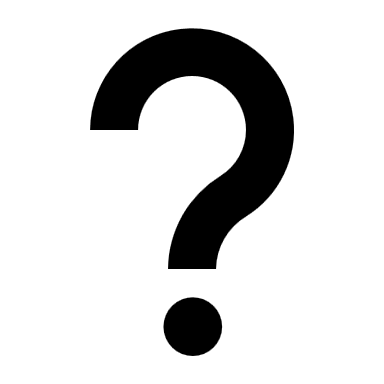 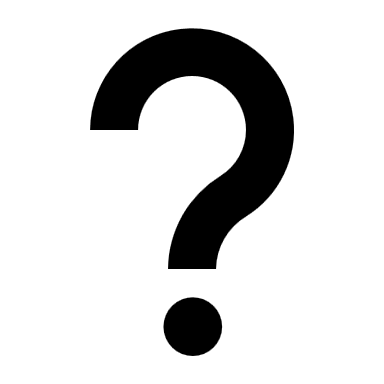 [Speaker Notes: Asertivní práva: 
Mám právo: 
1) samostatně posuzovat své vlastní chování, myšlenky a emoce a být za ně a jejich důsledky odpovědný; 
2) nenabízet žádné výmluvy a omluvy ospravedlňující moje názory a postoje, rozhodnutí a chování; 
3) sám posoudit, na kolik jsem zodpovědný za problémy druhých lidí; 
4) změnit svůj názor; 
5) dělat chyby a být za ně zodpovědný; 
6) říci „ já nevím“; 
7) být nezávislý na dobré vůli a pochvale ostatních; 
8) dělat nelogická rozhodnutí; 
9) říci: „ Já Ti nerozumím.“; 
10) říci: „ Je mi to jedno.“; 
11) sám se rozhodnout, zda chci jednat asertivně nebo ne 

Daktylotika´=řeč prstů]
Asertivní práva:
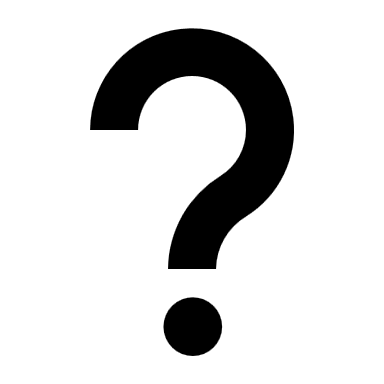 Daktylotika = abeceda prstů
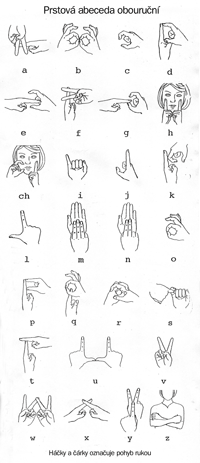 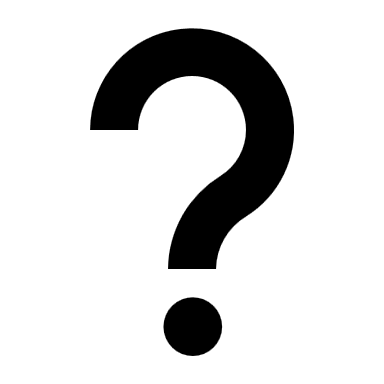 [Speaker Notes: Jen vsuvka]
Interní komunikace
„Interní komunikace je proces, který se v podniku děje neustále a zahrnuje stejně tak neformální rozhovor nad sklenkou vína jako řízenou komunikaci“ (Welch a Jackson, 2007, s. 178). 

„Ano, věřte nevěřte, ale interní komunikace je vlastně všechno, co se v práci odehraje – počínaje ranním kafem a cigárkem, které si dáme s kolegou, přes týmovou poradu, setkání s kolegyní na záchodku a pochvalu účesu od šéfa až po firemní newsletter či intranet“ (Kovaříková, 2016, s. 5).
Interní komunikace
Znamená propojení podniku díky komunikaci
Slouží jako nástroj formování firemní kultury
Hlavní cílové skupiny:
Nadřízený vs podřízený
Management vs vlastníci
Mezi managementem
Mezi spolupracovníky
Mezi jednotlivými firemními útvary
Interní komunikace
Formální a neformální
Formální komunikace využívá formální komunikační kanály, které jsou oficiálními kanály pro distribuci sdělení.
Neformální komunikační kanály nejsou k distribuci určeny z vůle podniku ani nejsou pod jeho kontrolou .

Pokud formální komunikace neplní v podniku úlohu, již by plnit měla, otevírá tím velký prostor pro neformální komunikaci
Vnitropodnikový komunikační proces
Zdroj: Janda, 2003, s. 14
Vnitropodniková (interní) komunikace
Cílem je podporovat identitu pracovníků s organizací

Dále je to komunikace směrem k vybrané skupině v rámci firmy (odbory)

Nejčastěji bývá využívána k informování zaměstnanců

Jde o to, pochopit názory všech lidí na různých úrovních
Komunikační mix IK
Vnitropodniková (interní) komunikace
Kromě slov k zaměstnancům „hovoří“ také:
Pověst podniku
Pověst a činy vrcholového managementu
Vize,mise, cíle a strategie
Atmosféra v podniku
Styl řízení
Tradice podniku
Symboly moci
Kultura pracovního prostředí
Podnikové rituály
Úspěchy a neúspěchy podniku
Pravidla pro odměny a sankce
Úroveň jednání se zákazníky, aj.
Druhy vnitropodnikové (interní) komunikace
Osobní komunikační prostředky	
Týmové porady
Firemní meeting
DOD
Konzultace
Manažerské pochůzky
Společenské a sportovní akce
Interview
Proslovy, apod.
Druhy vnitropodnikové (interní) komunikace
Mediální komunikační prostředky
Výroční zprávy
Firemní profil
Firemní časopis
Manuály činností
Nástěnky
Intranet
Věstník
Oběžník

Ostatní
Dárky, firemní oblečení, firemní produkty a služby
Vnitropodniková (interní) komunikace
Základem je aktivní, otevřený přístup
Zkreslování informací a bagatelizace vede ke ztrátě loajálnosti 
Důležitá je obousměrnost komunikace
Tok odborných informací
Porady, předpisy a manuály
Intranet, maily
Tok společenských informací
DOD
Newsletters, nástěnky, informační tabule
Vnitropodniková (interní) komunikace
Do interní komunikace tečou velké peníze = velká pozornost na tuto oblast
Častý monitoring

V některých subjektech interní komunikace splývá s HR
Interní komunikace je velmi důležitá při krizovém řízení
Největší problémy v českých podnicích
Formy firemní komunikace dle Svobody
1) Corporate design – svými jednotícími prvky působí v každé části firemní komunikace. 
2) Public relations – zprostředkovává dialog se širokou veřejností, která může zahrnovat různorodé skupiny. 
3) Corporate advertising – zahrnuje placenou reklamu, která inzeruje potřebná sdělení zaměřená do cílových skupin marketingu organizace. 
4) Propagace stanovisek – organizace využívá cílevědomě příležitost vyjadřovat se ke společenským, politickým a dalším veřejným otázkám. 
5) Veřejná vystoupení - představitelé každé organizace jsou z titulu svého postavení vázáni k řadě povinností, funkcí nebo členství v různých institucích a organizací. 
6) Human relations – jsou komunikace, které organizace uskutečňuje pro podporu vzdělávání, propagaci podnikových hodnot.
Formy firemní komunikace dle Svobody
7) Investor relations - je cílená práce s veřejností zaměřená na skupiny akcionářů společnosti. 
8) Employee relations - jedná se o komunikaci směrem k zaměstnancům organizace. 
9) Government relations - komunikace se většinou zaměřuje na rozhodující osoby ve vládě, státní správě apod. 
10) University relations - firmy, společnosti a organizace potřebují spolupracovat s vysokými školami, které obvykle představují vědeckovýzkumnou kapacitu. 
11) Industry relations - jsou vztahy s odvětvovými či oborovými partnery průmyslu.
12) Minority relations – zabývají se významným společenským, politickým a ekonomickým
Doporučená literatura k probrané látce
SCHULZ VON THUN, Friedemann. Jak spolu komunikujeme? : Překonávání nesnází při dorozumívání. Karel Balcar. 1. vyd. Praha : Grada Publishing, a.s., 2005. 197 s. ISBN 80-247-0832-9.
ŠTĚPÁNÍK, Jaroslav. Umění jedna s lidmi 2 : Komunikace. 1. vyd. Praha : Grada Publishing, a.s., 2005. 161 s. ISBN 80-247-0844-2.
JANOUŠEK, Jaromír. Verbální komunikace a lidská psychika. 1. vyd. Praha : Grada Publishing, a.s., 2007. 169 s. ISBN 978-80-247-1594-0.
HOLÁ, Jana. 2006. Interní komunikace ve firmě. 1. vyd. Brno: Computer press, 2006. ISBN 80-251-1250-0. 8) 
HLOUŠKOVÁ, Ivana. 1998. Vnitrofiremní komunikace. 1. vyd. Praha: Grada Publishing, 1998. ISBN 80-7169-550-5.
Děkuji za pozornost 